Chapter 01
Introduction to Artificial Intelligence
Inference in first-order logic
Chapter 9
Outline
Reducing first-order inference to propositional inference
Unification
Generalized Modus Ponens
Forward chaining
Backward chaining
Resolution
Universal instantiation (UI)
Every instantiation of a universally quantified sentence, α, is entailed by α :
Let substitution θ be {v1/g1, v2/g2, …, vk/gk}, where vi for any variable and gi, for any ground term.
A substitution list θ = {v1/g1, v2/g2, …, vk/gk}, means to replace all occurrences of variable symbol vi by term gi. 
Substitutions made in left-to-right order in the list.
subst({x/Cheese, y/Mickey}, eats(y, x)) = eats(Mickey, Cheese)

Let SUBST({v/g}, α) denote the result of applying the substitution θ to the sentence α. The inference rule for universal quantifier is
v  αSUBST({v/g}, α) 
	for any variable v and ground term g.
Universal instantiation (UI)
For example: 
Let KB contains an axiom stating “all greedy kings are evil”: 
	x King(x)  Greedy(x)  Evil(x) 
Three sentences are obtained with the substitutions {x/John}, {x/Richard} and {x/Father(John)}
      		King(John)  Greedy(John)   Evil(John)
		King(Richard)  Greedy(Richard)  Evil(Richard)
		King(Father(John))  Greedy(Father(John))  Evil(Father(John))
		.
		.
		.
Existential instantiation (EI)
For any sentence α, variable v, and constant symbol k that does not appear elsewhere in the knowledge base:
		v   α
	  SUBST({v/k}, α)

For example:  Let the KB contain a sentence α
		   	x Crown(x)  OnHead(x,John) yields:
   This can infer the sentence 
         	Crown(C1)  OnHead(C1,John)
			  provided C1 is a new constant symbol, called a Skolem constant
                          (namely, as long as C does not appear elsewhere in the KB)
Existential instantiation (EI)
Basically, the existential sentence says there is some object satisfying a condition, and apply the existential instantiation rule just gives a name to that object, provided hat name must not already belong to another object.
Reduction to propositional inference (Propositionalization)
Suppose the KB containing just the following:
x King(x)  Greedy(x)  Evil(x)
King(John)
Greedy(John)
Brother(Richard, John)

Instantiating the universal sentence in all possible ways, the new KB is propositionalized: proposition symbols are :
King(John)  Greedy(John)  Evil(John)
King(Richard)  Greedy(Richard)  Evil(Richard)
King(John)
Greedy(John)
Brother(Richard, John)
Then, any of the complete propositional algorithm can be applied to obtain such as Evil(John).
Reduction to propositional inference (Propositionalization)
Every FOL KB can be propositionalized so as to preserve entailment

(A ground sentence is entailed by new KB iff entailed by original KB)

Idea: propositionalize KB and query, apply resolution, return result

Problem: with function symbols, there are infinitely many ground terms,
e.g., Father(Father(Father(John)))
Reduction to propositional inference (Propositionalization)
Theorem: Herbrand (1930). If a sentence α is entailed by an FOL KB, it is entailed by a finite subset of the propositionalized KB

Idea: For n = 0 to ∞ do
   create a propositional KB by instantiating with depth - n of nesting among its ground terms substitution with function symbol until we are able to construct a propositional proof of the entailed sentence. i.e., to see if α is entailed by this KB

Problem: works if α is entailed, loops if α is not entailed since when the KB includes a function symbol, the set of possible ground-term substitutions is infinite. E.g., Father(Father(… (Father(John))…))
Theorem: Both Turing (1936) and Church (1936) proved: the question of entailment 	     for FOL is semidecidable 
(algorithms exist that say yes to every entailed sentence, but no algorithm exists that also says no to every non-entailed sentence.)
Automated inference for FOL
Automated inference using FOL is harder than PL
Variables can potentially take on an infinite number of possible values from their domains
Hence there are potentially an infinite number of ways to apply the Universal Elimination rule of inference
Godel's Completeness Theorem says that FOL entailment is only semidecidable
If a sentence is true given a set of axioms, there is a procedure that will determine this
If the sentence is false, then there is no guarantee that a procedure will ever determine this —i.e., it may never halt
Problems with Propositionalization
Propositionalization seems to generate lots of irrelevant sentences.

For example: from the KB
		x  King(x)  Greedy(x)  Evil(x)
		King(John)
		y  Greedy(y)
		Brother(Richard, John)

it seems obvious that Evil(John), but propositionalization produces lots of facts such as Evil(Richard), Greedy(Richard) that are irrelevant

With p k-ary predicates and n constants, there are p·nk instantiations.
Problems with Propositionalization
A First-Order Inference Rule
For example: from the KB
		x  King(x)  Greedy(x)  Evil(x)
		King(John)
		y  Greedy(y)
		Brother(Richard, John)
The inference of Evil(John) from the sentences as follows: We can conclude that Evil(John) is true.  King(John) states that John is a king. John is greedy because everyone is greedy.  
Apply the substitution ground terms for variables, {x/John, y/John} to the implication sentences:
Substitute y/John in the FO sentence y  Greedy(y) to yield Greedy(John) which is true, because everyone is greedy.
Substitute x/John in the FO sentence x  King(x)  Greedy(x)  Evil(x) to obtain King(John)  Greedy(John)  Evil(John). King(John) is given in the KB to be true.  That is, true  true  Evil(John). Thus we conclude that Evil(John) is true.
Generalized Modus Ponens
Generalized Modus Ponens
General case: Given
atomic sentences P1, P2, ..., PN
implication sentence (Q1 ∧ Q2 ∧ ... ∧ QN) ⇒ R
Q1, ..., QN and R are atomic sentences
substitution subst(θ, Pi) = subst(θ, Qi) for i=1,...,N
Derive new sentence: subst(θ, R)
Substitutions
subst(θ, α) denotes the result of applying a set of substitutions defined by θ to the sentence α
A substitution list θ = {v1/t1, v2/t2, ..., vn/tn} means to replace all occurrences of variable symbol vi by term ti
Substitutions made in left-to-right order in the list
subst({x/Cheese, y/Mickey}, eats(y, x)) = eats(Mickey, Cheese)
Generalized Modus Ponens (GMP)
For atomic sentences pi,  pi', and q where there is a substitution θ, such that SUBST(θ, pi') = SUBST(θ, pi) for all i, 
		p1', p2', … , pn', ( p1  p2  …  pn  q)
 				SUBST(θ, q) 
The are n+1 premises to this rule: the n atomic sentences pi'  and the one implication. The conclusion is the result of applying the substitution θ to the consequent q.  
For example:
		p1' is King(John)  	p1 is King(x) 
		p2' is Greedy(y)  	p2 is Greedy(x) 
		θ is {x/John,y/John} 	q is Evil(x) 
		SUBST(θ, q) is Evil(John)
Generalized Modus Ponens (GMP)
For atomic sentences pi,  pi', and q where there is a substitution θ, such that SUBST(θ, pi') = SUBST(θ, pi) for all i, 
		p1', p2', … , pn', ( p1  p2  …  pn  q)
 				SUBST(θ, q) 

GMP used with KB of definite clauses (exactly one positive literal)

All variables assumed universally quantified
Soundness of GMP
Unification
We can get the inference immediately if we can find a substitution θ such that King(x) and Greedy(x) match King(John) and Greedy(y)
		θ = {x/John,  y/John} works
Unify(α, β) = θ if subst(θ, α) = subst(θ, β) 
Consider Knows(John, x) to be “whom does John know?); Knows(y, Bill) means “everyone knows Bill”, etc. Find all the sentences in KB that unify with Knows(John).
		         p 			q	 		θ  
		Knows(John, x) 	Knows(John, Jane) 	
		Knows(John, x)	Knows(y, Bill) 		
		Knows(John, x) 	Knows(y, Mother(y))	
		Knows(John, x)	Knows(x, Bill)
Unification
We can get the inference immediately if we can find a substitution θ such that King(x) and Greedy(x) match King(John) and Greedy(y)
			θ = {x/John, y/John} works
Unify(α, β) = θ if SUBST(θ, α) = SUBST(θ, β) 

				p 			q	 		θ  
			Knows(John, x) 	Knows(John, Jane) 	    {x/Jane}
			Knows(John, x)	Knows(y, Bill) 		
			Knows(John, x) 	Knows(y, Mother(y))	
			Knows(John, x)	Knows(x, Bill)
Unification
We can get the inference immediately if we can find a substitution θ such that King(x) and Greedy(x) match King(John) and Greedy(y)
		θ = {x/John,y/John} works
Unify(α, β) = θ if SUBST(θ, α) = SUBST(θ, β) 

			p 			q	 		θ  
		Knows(John, x) 	Knows(John, Jane) 	   {x/Jane} 		Knows(John, x)	Knows(y, Bill) 	   {x/Bill, y/John} 		Knows(John, x) 	Knows(y, Mother(y))	
		Knows(John, x)	Knows(x, Bill)
Unification
We can get the inference immediately if we can find a substitution θ such that King(x) and Greedy(x) match King(John) and Greedy(y)
		θ = {x/John, y/John} works
Unify(α, β) = θ if SUBST(θ, α) = SUBST(θ, β) 

			p 			q	 		θ  
		Knows(John, x) 	Knows(John, Jane) 	    {x/Jane} 		Knows(John, x)	Knows(y, Bill)                {x/Bill, y/John}
		Knows(John, x) 	Knows(y, Mother(y))	    {y/John, x/Mother(John)} 		Knows(John ,x)	Knows(x, Bill)
Unification
We can get the inference immediately if we can find a substitution θ such that King(x) and Greedy(x) match King(John) and Greedy(y)
		θ = {x/John,y/John} works
Unify(α, β) = θ if SUBST(θ, α) = SUBST(θ, β) 
			p 			q	 		θ  
		Knows(John, x) 	Knows(John, Jane) 	    {x/Jane}
		Knows(John, x)	Knows(y, Bill) 	    {x/Bill, y/John}
		Knows(John x) 	Knows(y, Mother(y))	    {y/John, x/Mother(John)}
		Knows(John, x)	Knows(x, Bill) 	    {fail}

Standardizing apart eliminates overlap of variables, e.g., Knows(z17, Bill)
Unification
Unify(α, β) = θ if SUBST(θ, α) = SUBST(θ, β) 
			p 			q	 		θ  
		Knows(John, x) 	Knows(John, Jane) 	    {x/Jane}
		Knows(John, x)	Knows(y, Bill) 	    {x/Bill, y/John}
		Knows(John x) 	Knows(y, Mother(y))	    {y/John, x/Mother(John)}
		Knows(John, x)	Knows(x, Bill) 	    {fail}
Knows(x, Bill)  means “everyone knows Bill.”  so, it can infer that “John knows Bill.”
The problem is that the two sentences happen to use the same variable name x for different objects.
Standardizing apart eliminates overlap of variables, e.g., rename x as a new variable x20 to be Knows(x20, Bill) without changing its meanings.
UNIFY(Knows(John, x), Knows(x20, Bill) ) = {x/Bill, x20 /John}
Unification
To unify Knows(John, x) and Knows(y, z),
	      θ = {y/John, x/z } or θ = {y/John, x/John, z/John}

The first unifier is more general than the second, because it  places fewer restriction on the values of the variables.
For every unifiable pair of express, there is a single most general unifier (MGU) that is unique up to renaming and substitution of variables.
For example, {y/John} and  {x/John} are equivalent. 
{x/John, y/John} and { x/John, y/z } are equivalent. 
In this case, it is { y/John, x/z }.
MGU = { y/John, x/z }
The unification algorithm
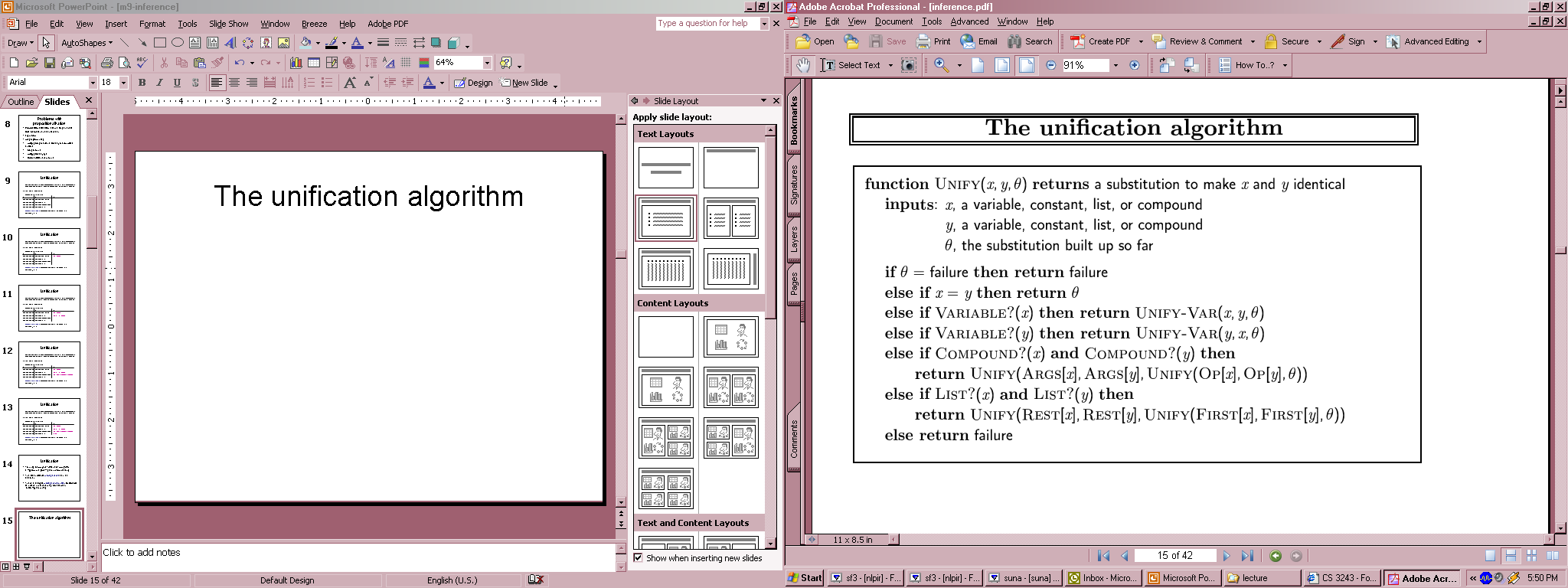 The unification algorithm
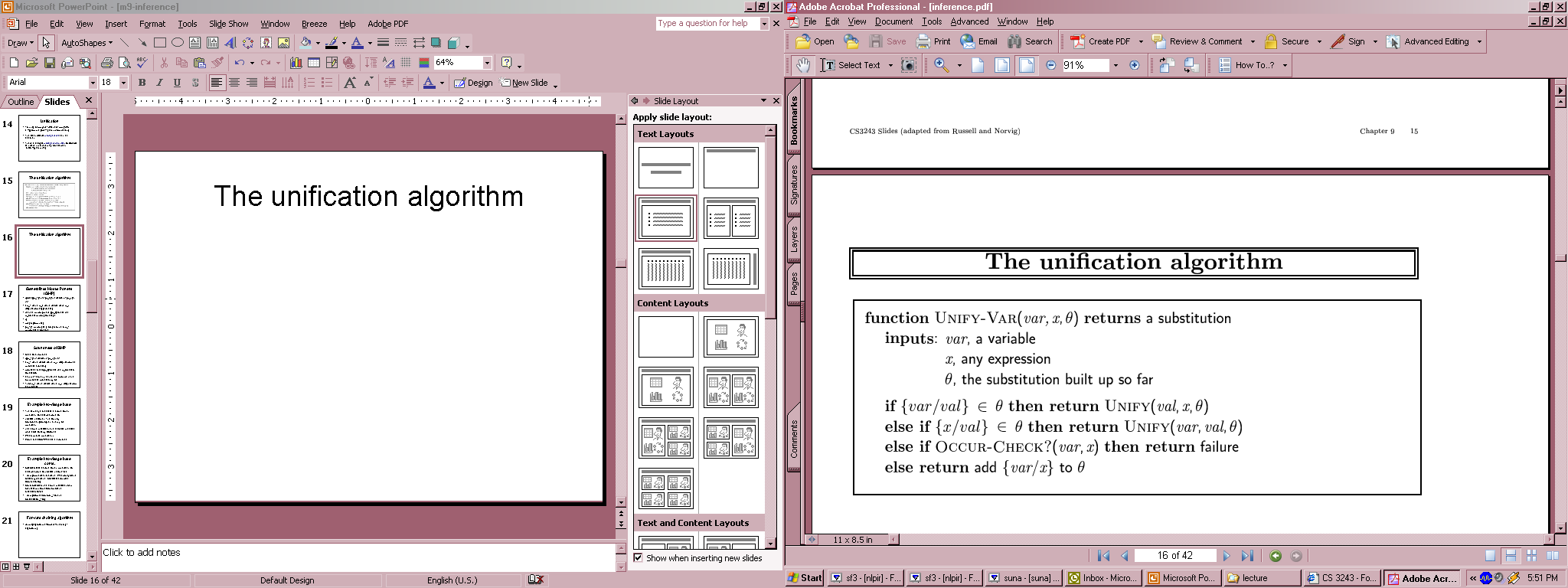 Generalized Modus Ponens (GMP)
where pi'θ = pi θ for all i
p1', p2', … , pn', ( p1  p2  …  pn q)
                         qθ
p1' is King(John)  	p1 is King(x) 
p2' is Greedy(y)  	p2 is Greedy(x) 
θ is {x/John,y/John} 	q is Evil(x) 
q θ is Evil(John)


GMP used with KB of definite clauses (exactly one positive literal)

All variables assumed universally quantified
Soundness of GMP
Need to show that 

p1', …, pn', (p1  …  pn  q) ╞ qθ

	provided that pi'θ = piθ for all I

Lemma: For any sentence p, we have p ╞ pθ by UI


(p1  …  pn  q) ╞ (p1  …  pn  q)θ = (p1θ  …  pnθ  qθ)

p1', \; …, \;pn' ╞ p1'  …  pn' ╞ p1'θ  …  pn'θ 
From 1 and 2, qθ follows by ordinary Modus Ponens
Example knowledge base
The law says that it is a crime for an American to sell weapons to hostile nations.  The country Nono, an enemy of America, has some missiles, and all of its missiles were sold to it by Colonel West, who is American.

Prove that Col. West is a criminal
Example knowledge base contd.
... it is a crime for an American to sell weapons to hostile nations:
American(x)  Weapon(y)  Sells(x,y,z)  Hostile(z)  Criminal(x)
Nono … has some missiles, i.e., x Owns(Nono,x)  Missile(x):
Owns(Nono,M1) and Missile(M1)
… all of its missiles were sold to it by Colonel West
Missile(x)  Owns(Nono,x)  Sells(West,x,Nono)
Missiles are weapons:
Missile(x)  Weapon(x)
An enemy of America counts as "hostile“:
Enemy(x,America)  Hostile(x)
West, who is American …
American(West)
The country Nono, an enemy of America …
Enemy(Nono,America)
Forward chaining algorithm
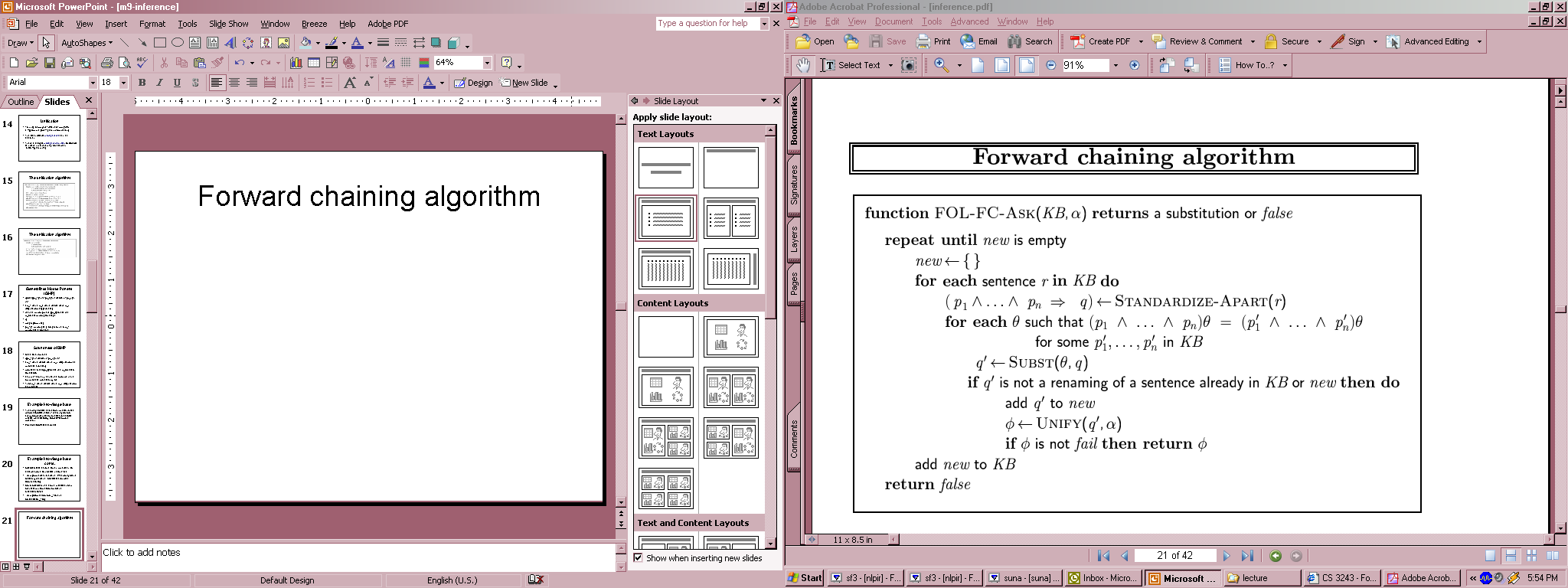 Forward chaining proof
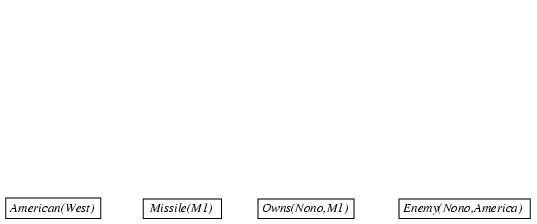 Forward chaining proof
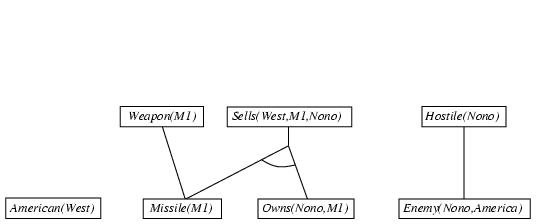 Forward chaining proof
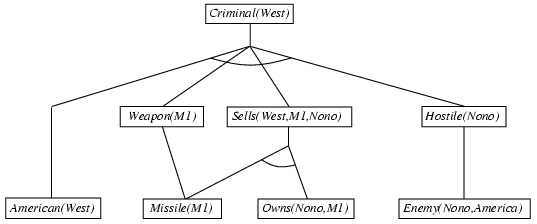 Properties of forward chaining
Sound and complete for first-order definite clauses

Datalog = first-order definite clauses + no functions
FC terminates for Datalog in finite number of iterations

May not terminate in general if α is not entailed

This is unavoidable: entailment with definite clauses is semidecidable
Efficiency of forward chaining
Incremental forward chaining: no need to match a rule on iteration k if a premise wasn't added on iteration k-1
 match each rule whose premise contains a newly added positive literal


Matching itself can be expensive:
Database indexing allows O(1) retrieval of known facts

e.g., query Missile(x) retrieves Missile(M1)

Forward chaining is widely used in deductive databases
Hard matching example
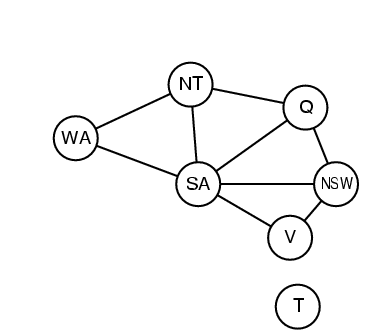 Diff(wa,nt)  Diff(wa,sa)  Diff(nt,q)  Diff(nt,sa)  Diff(q,nsw)  Diff(q,sa)  Diff(nsw,v)  Diff(nsw,sa)  Diff(v,sa)  Colorable()

Diff(Red,Blue) 	  Diff (Red,Green) Diff(Green,Red)  Diff(Green,Blue) Diff(Blue,Red) 	  Diff(Blue,Green)
Colorable() is inferred iff the CSP has a solution
CSPs include 3SAT as a special case, hence matching is NP-hard
Backward chaining algorithm
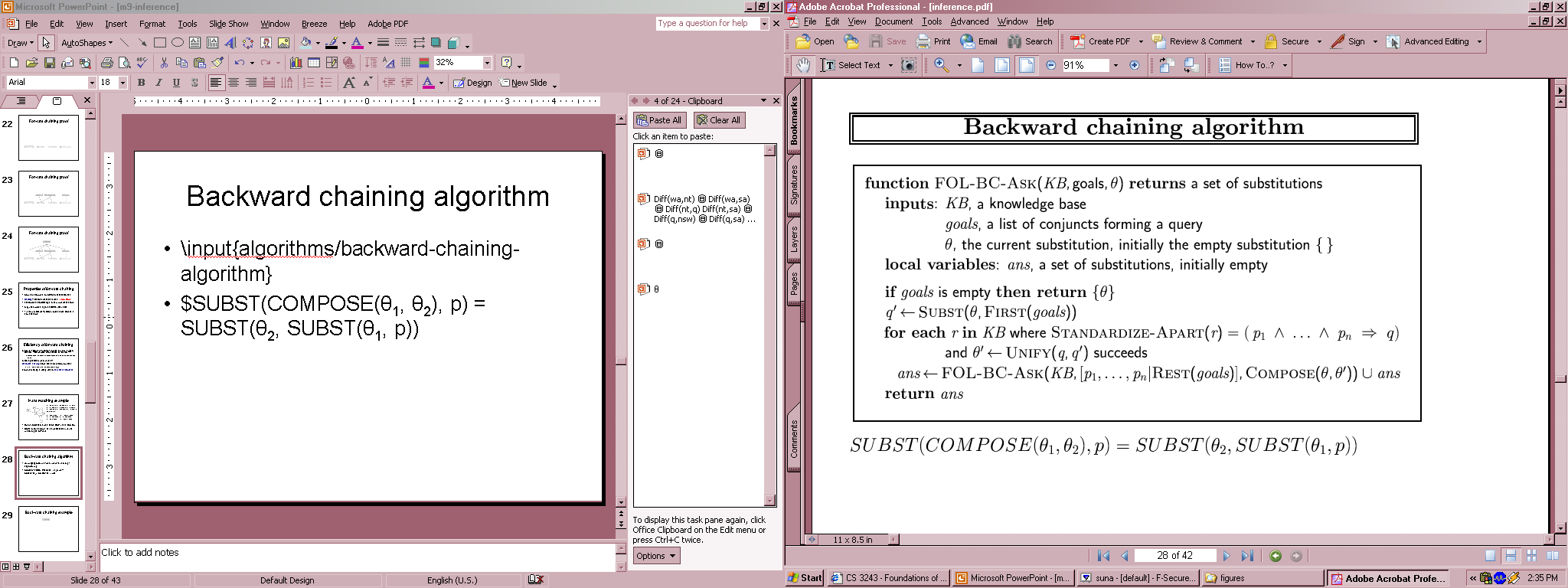 SUBST(COMPOSE(θ1, θ2), p) = SUBST(θ2, SUBST(θ1, p))
Backward chaining example
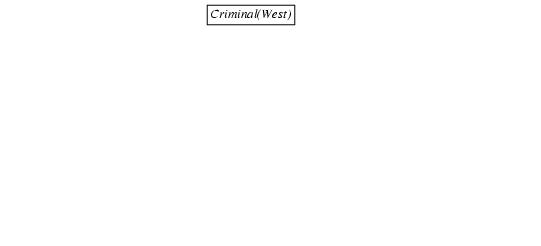 Backward chaining example
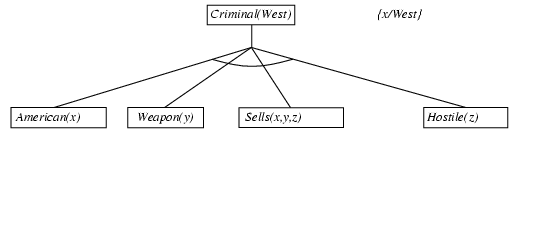 Backward chaining example
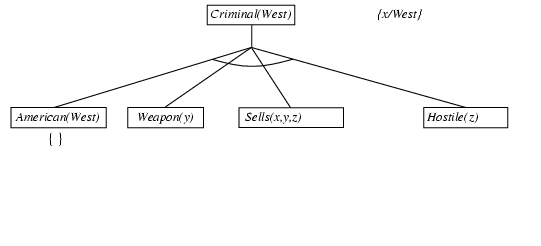 Backward chaining example
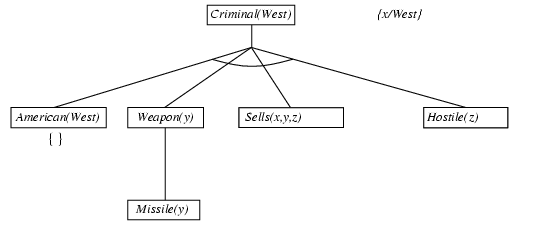 Backward chaining example
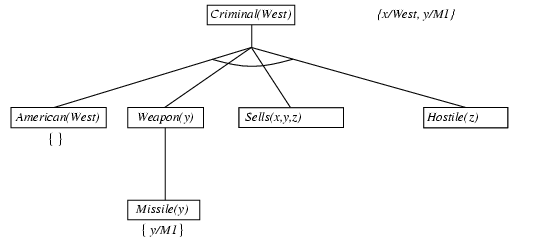 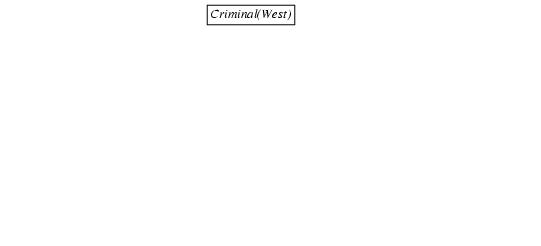 Backward chaining example
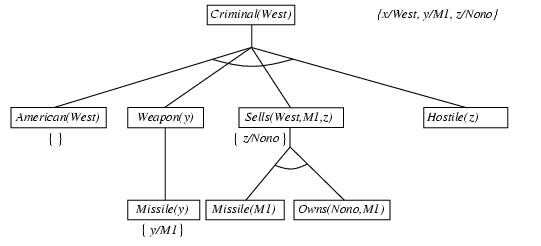 Backward chaining example
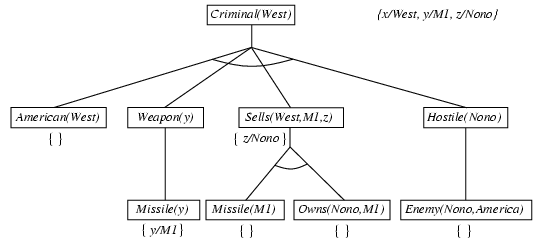 Backward chaining example
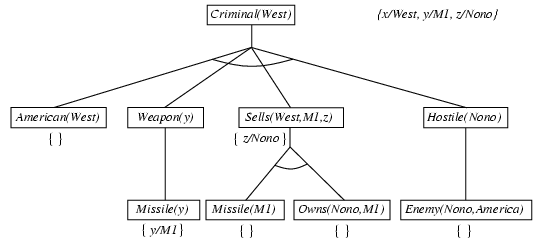 Properties of backward chaining
Depth-first recursive proof search: space is linear in size of proof

Incomplete due to infinite loops

 fix by checking current goal against every goal on stack

Inefficient due to repeated subgoals (both success and failure)
 fix using caching of previous results (extra space)

Widely used for logic programming
Logic programming: Prolog
Algorithm = Logic + Control
Basis: backward chaining with Horn clauses + bells & whistles
	Widely used in Europe, Japan (basis of 5th Generation project)
	Compilation techniques  60 million LIPS

Program = set of clauses = head :- literal1, … literaln.
           criminal(X) :- american(X), weapon(Y), sells(X,Y,Z), hostile(Z).

Depth-first, left-to-right backward chaining
Built-in predicates for arithmetic etc., e.g., X is Y*Z+3
Built-in predicates that have side effects (e.g., input and output 
predicates, assert/retract predicates)
Closed-world assumption ("negation as failure")
e.g., given alive(X) :- not dead(X).
alive(joe) succeeds if dead(joe) fails
Prolog
Appending two lists to produce a third:
		append([],Y,Y).                         
		append([X|L],Y,[X|Z]) :- append(L,Y,Z). 

query:   	append(A,B,[1,2]) ?            

answers: 	A=[]    B=[1,2]
         	A=[1]   B=[2]

         	A=[1,2] B=[]
Resolution: brief summary
Full first-order version:
l1  ···  lk,          m1  ···  mn

(l1  ···  li-1  li+1  ···  lk  m1  ···  mj-1  mj+1  ···  mn)θ
	where Unify(li, mj) = θ.

The two clauses are assumed to be standardized apart so that they share no variables.
For example,
Rich(x)  Unhappy(x) 
      Rich(Ken)
Unhappy(Ken)
	with θ = {x/Ken}
Apply resolution steps to CNF(KB  α); complete for FOL
Conversion to CNF
Everyone who loves all animals is loved by someone:
x [y Animal(y)  Loves(x,y)]  [y Loves(y,x)]


1. Eliminate biconditionals and implications
x [y Animal(y)  Loves(x,y)]  [y Loves(y,x)]


2. Move  inwards: x p ≡ x p,   x p ≡ x p
x [y (Animal(y)  Loves(x,y))]  [y Loves(y,x)] 
x [y Animal(y)  Loves(x,y)]  [y Loves(y,x)] 
x [y Animal(y)  Loves(x,y)]  [y Loves(y,x)]
Conversion to CNF contd.
Standardize variables: each quantifier should use a different one
   x [y Animal(y)  Loves(x,y)]  [z Loves(z,x)] 

Skolemize: a more general form of existential instantiation.
  	Each existential variable is replaced by a Skolem function of the enclosing universally quantified variables:

 x [Animal(F(x))  Loves(x,F(x))]  Loves(G(x),x)

Drop universal quantifiers:
 [Animal(F(x))  Loves(x,F(x))]   Loves(G(x),x)

6.     Distribute  over  :

 [Animal(F(x))  Loves(G(x),x)]  [Loves(x,F(x))  Loves(G(x),x)]
Resolution proof: definite clauses
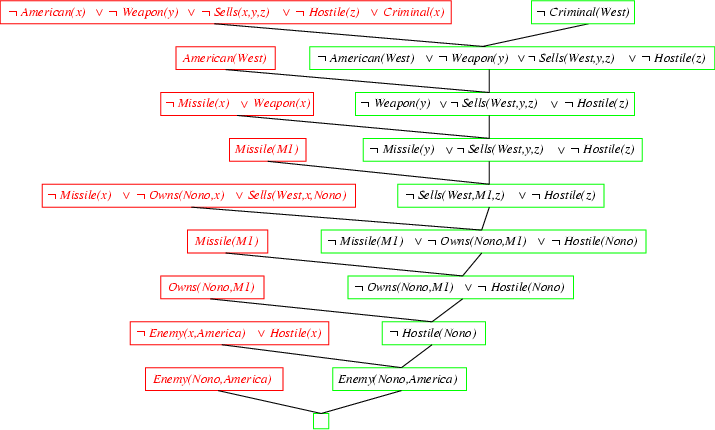